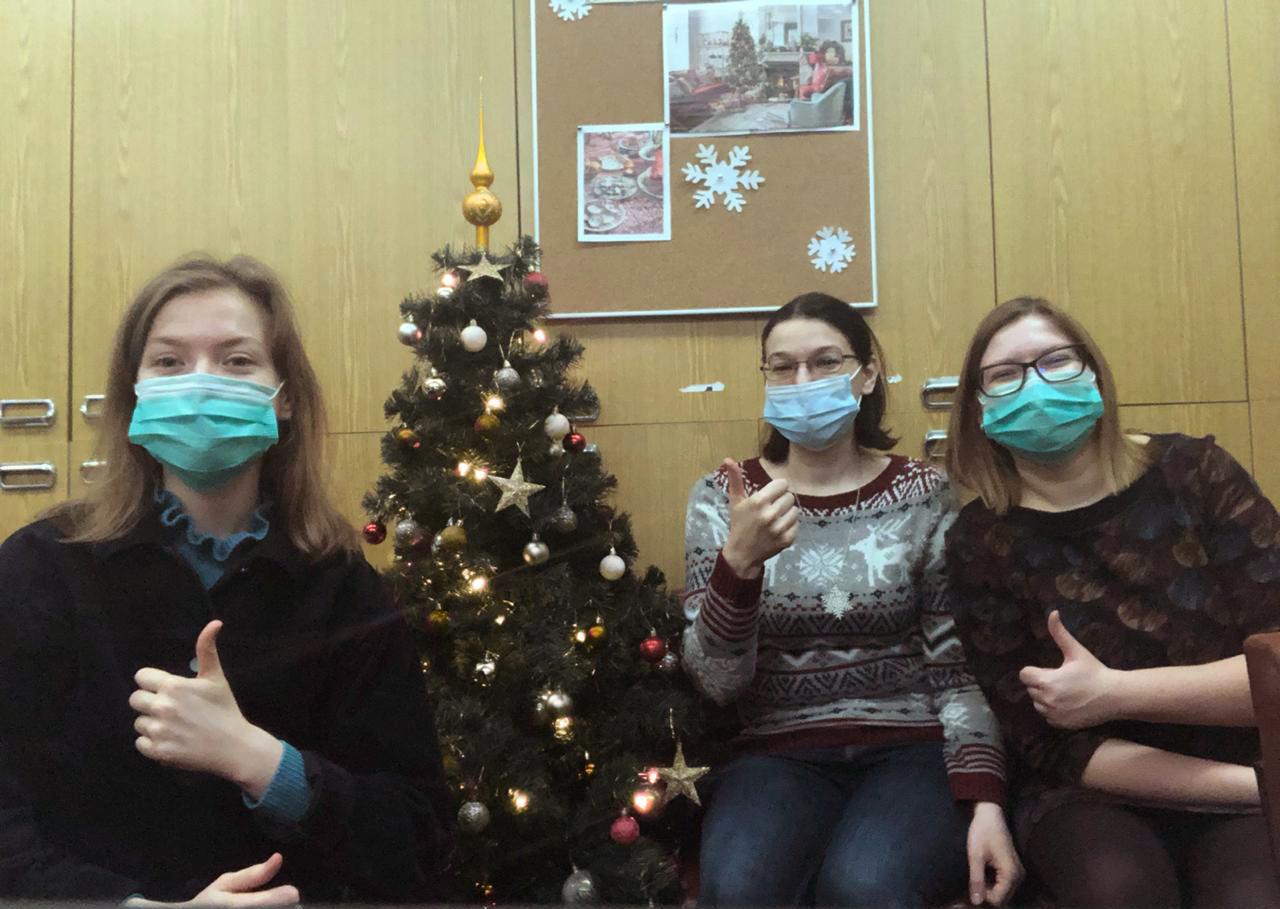 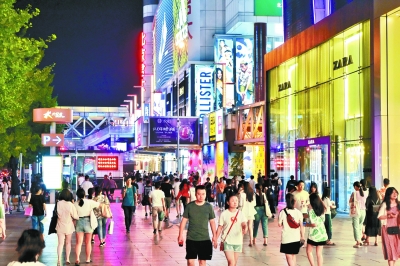 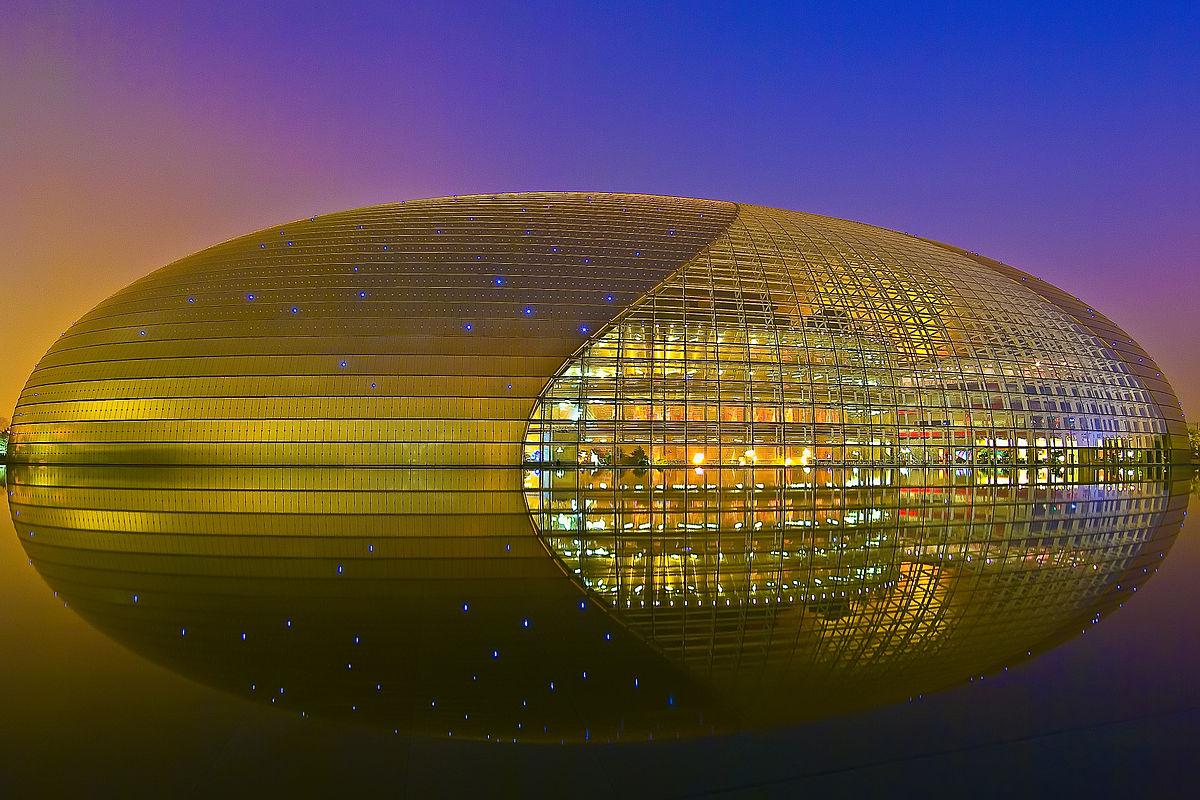 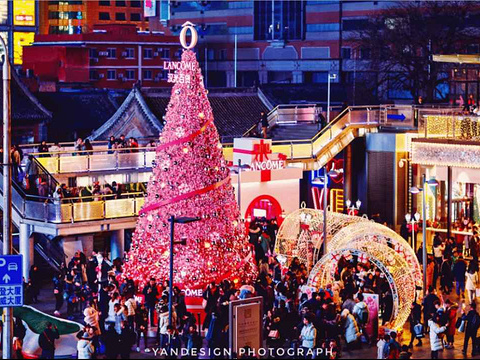 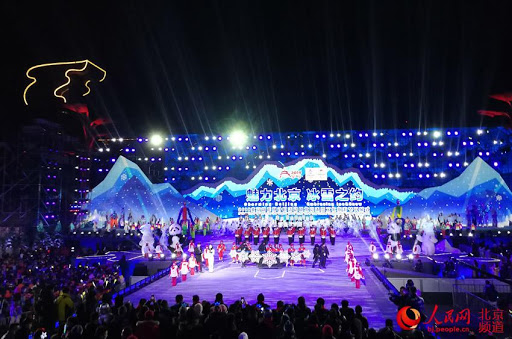 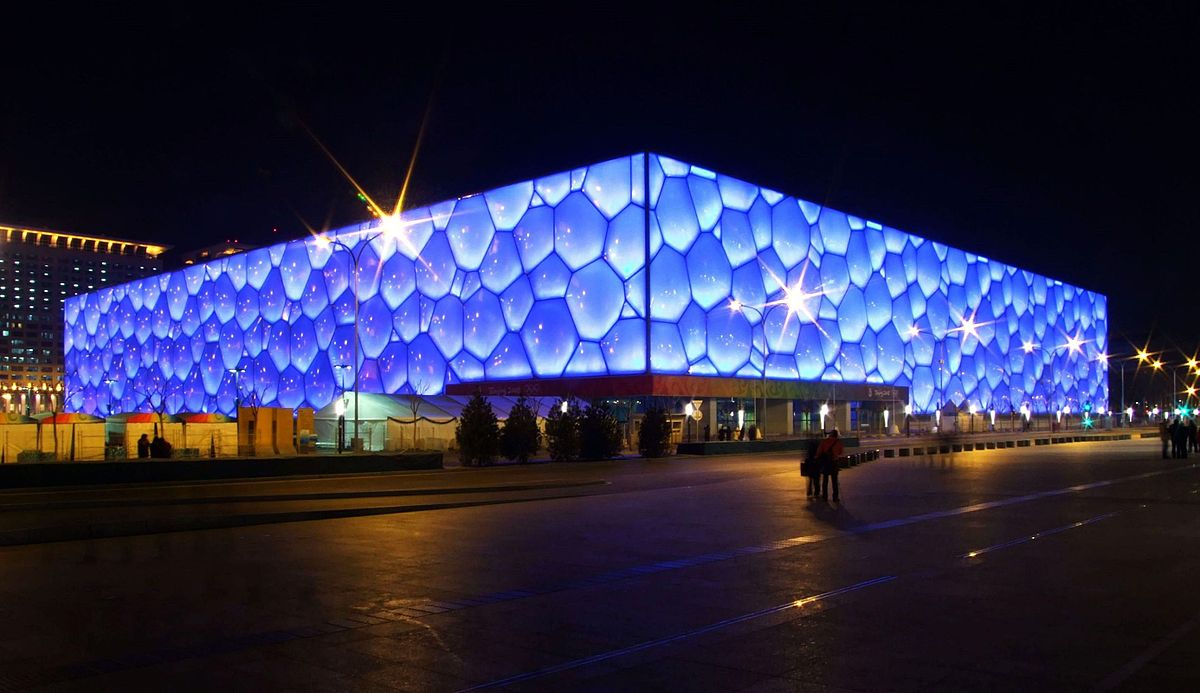 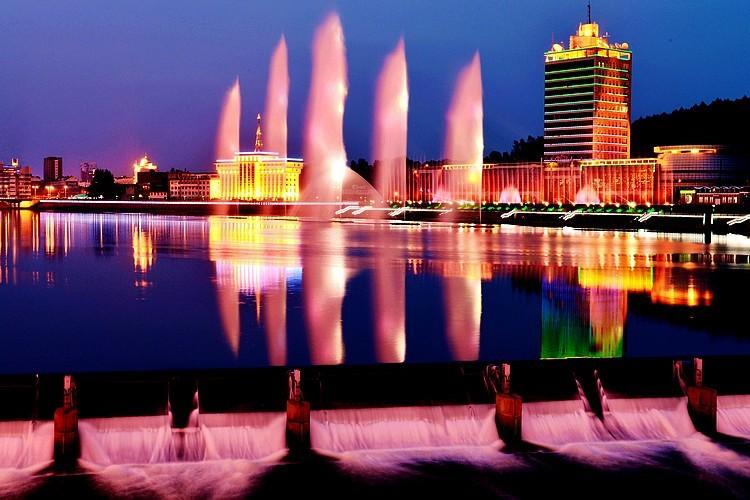 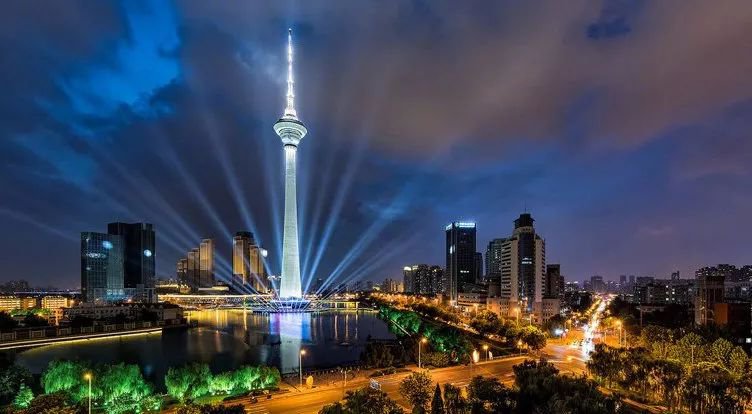 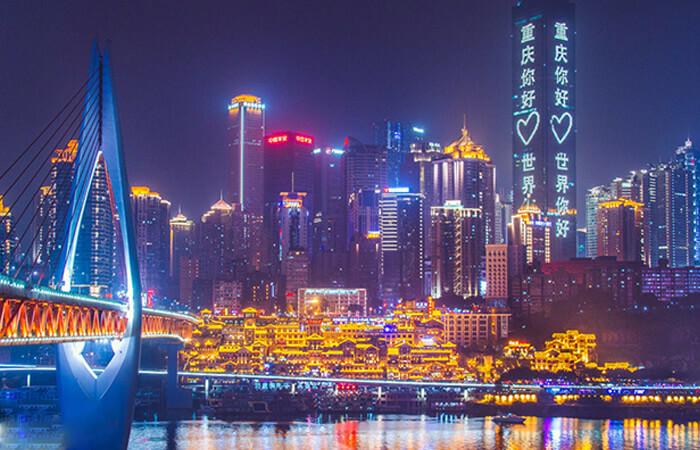 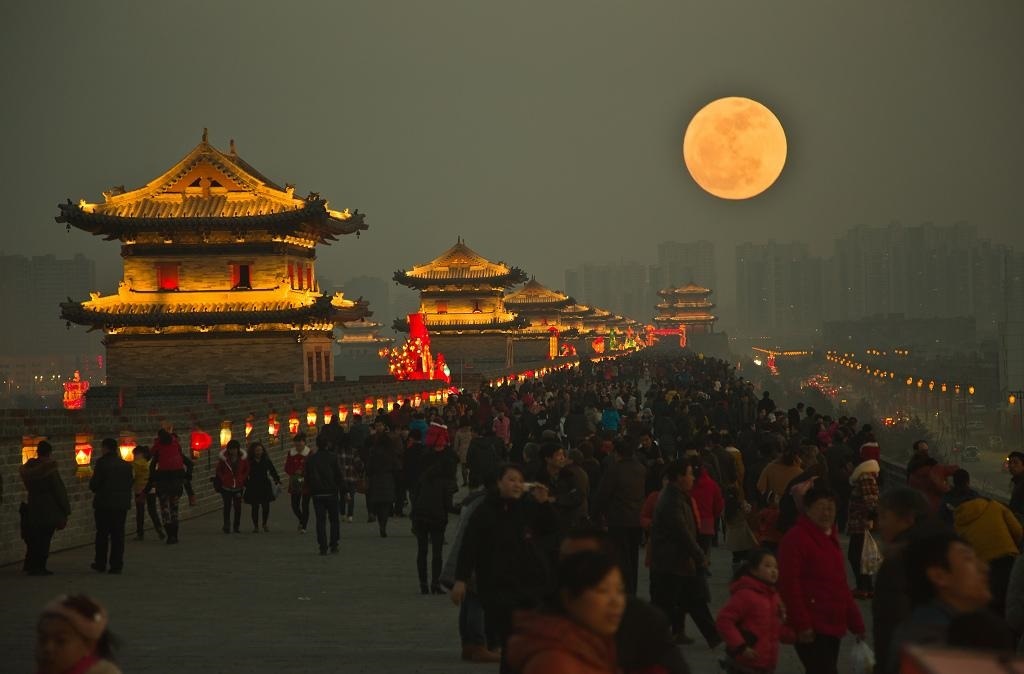 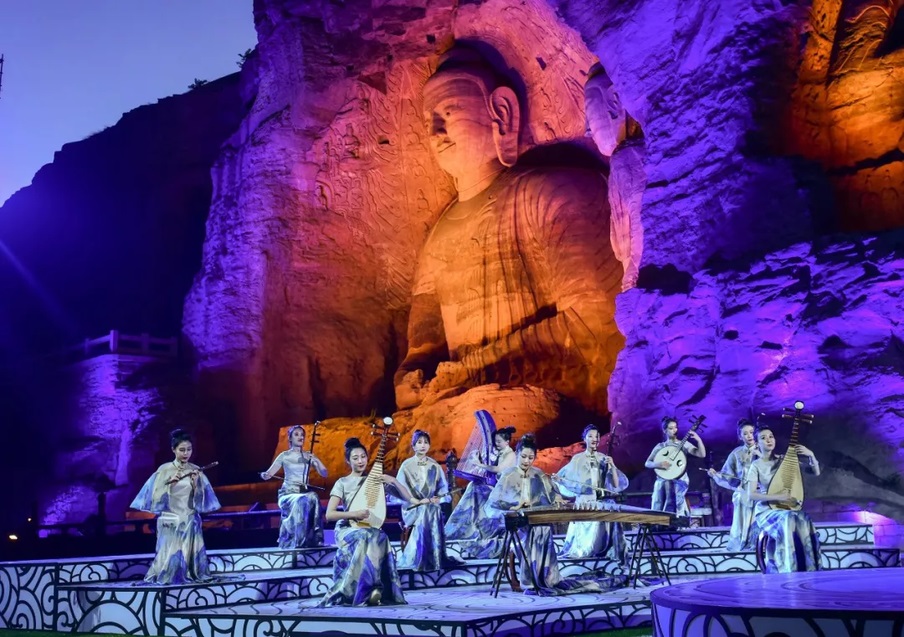 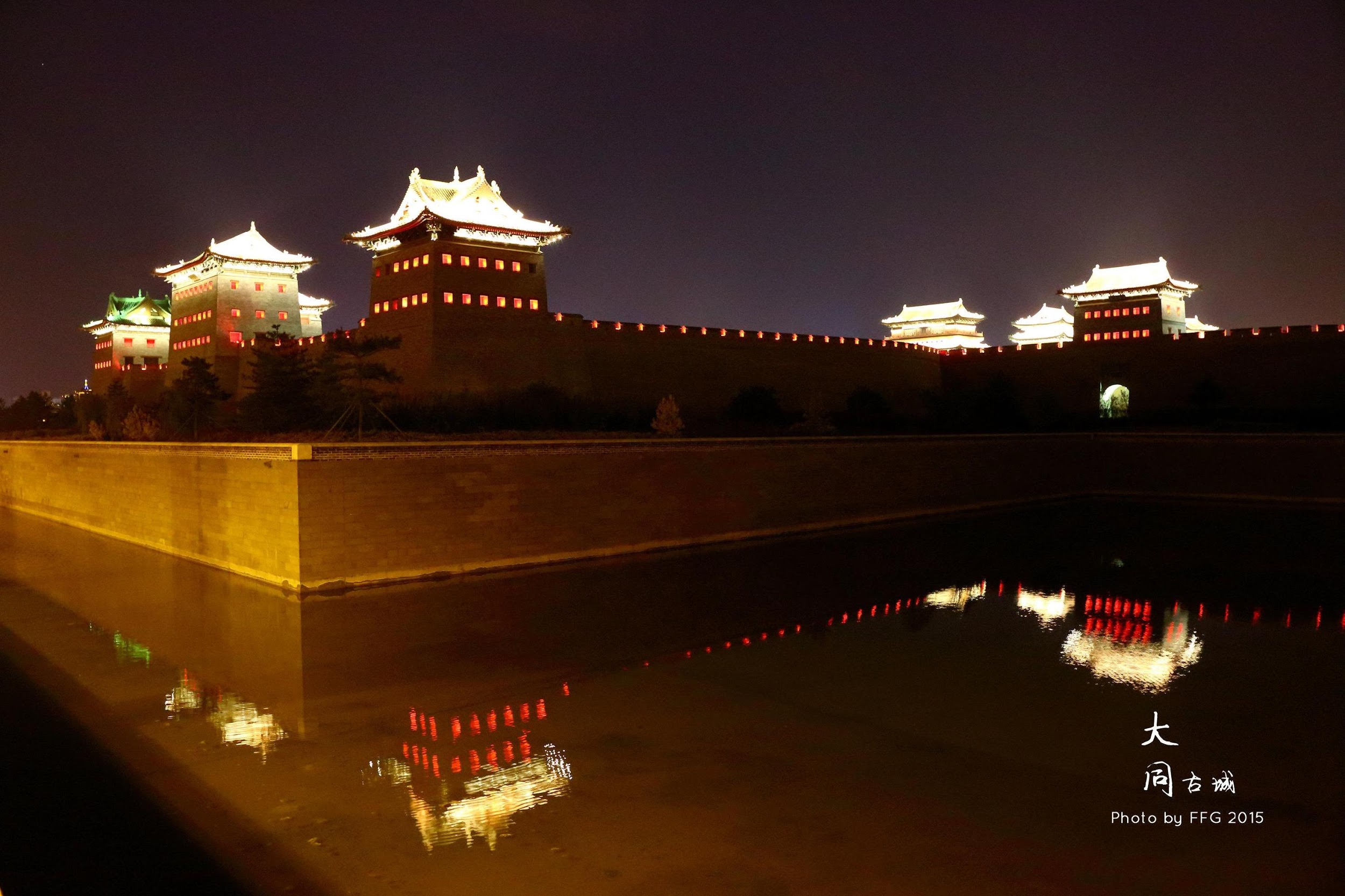 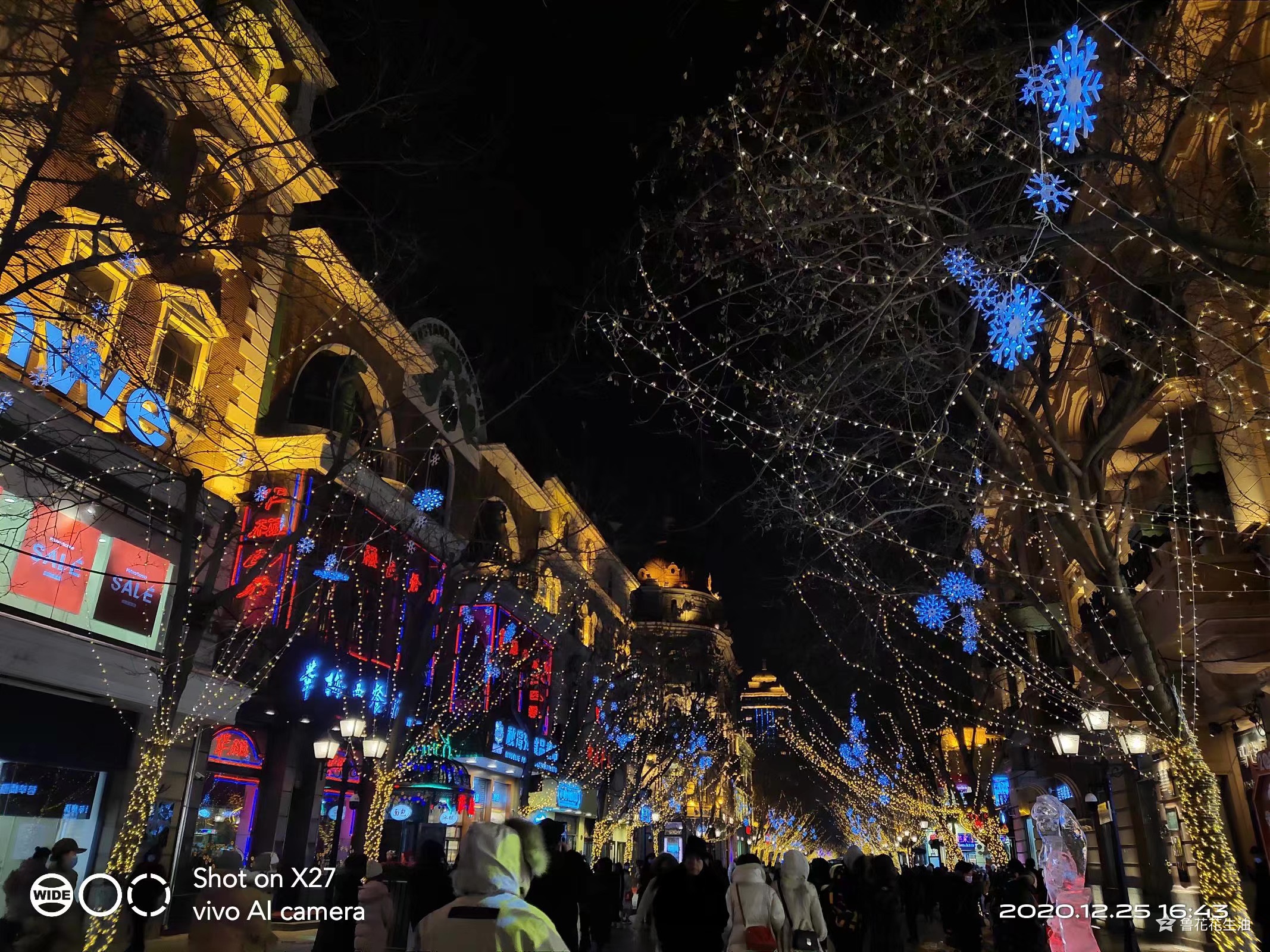 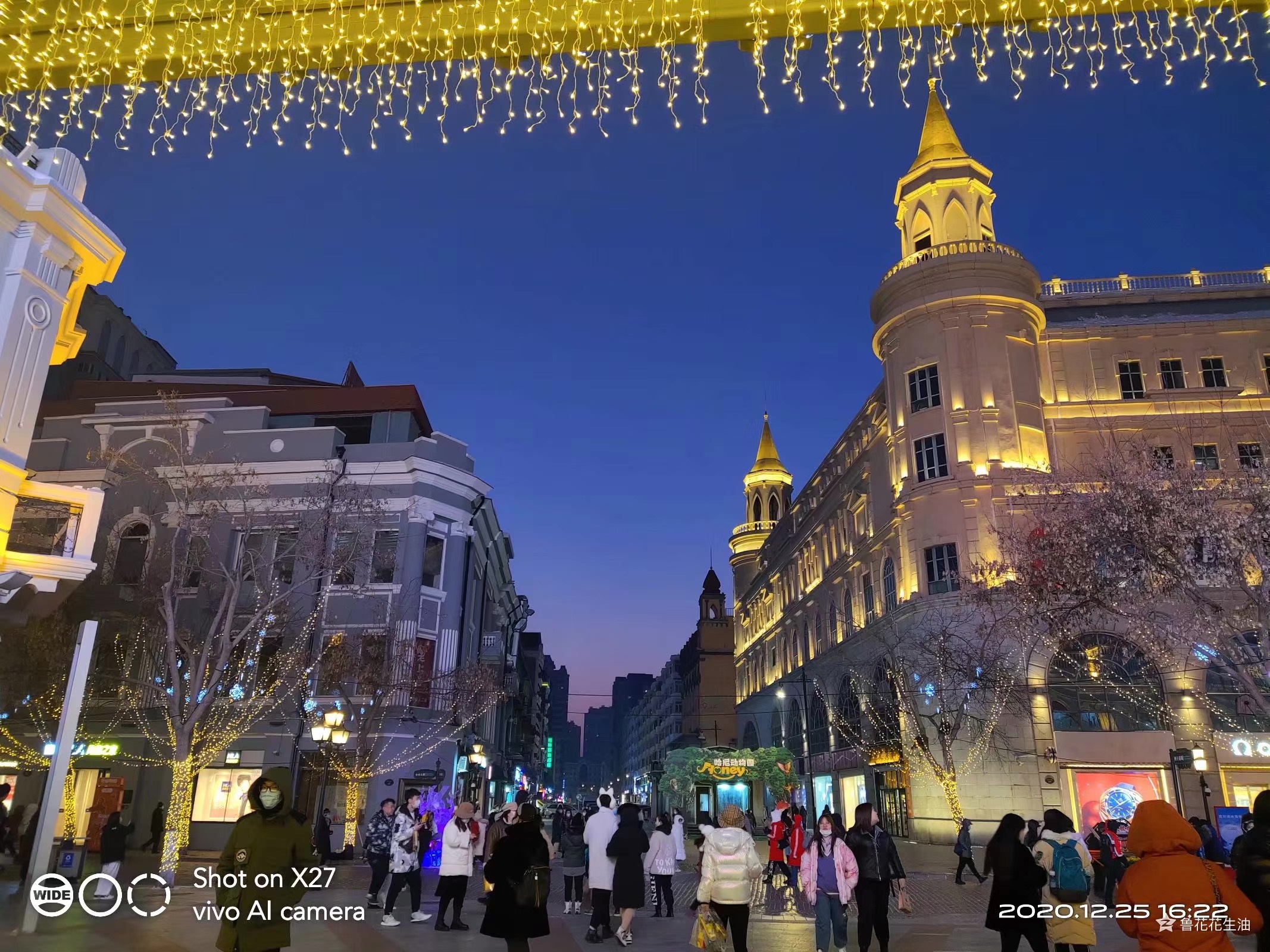 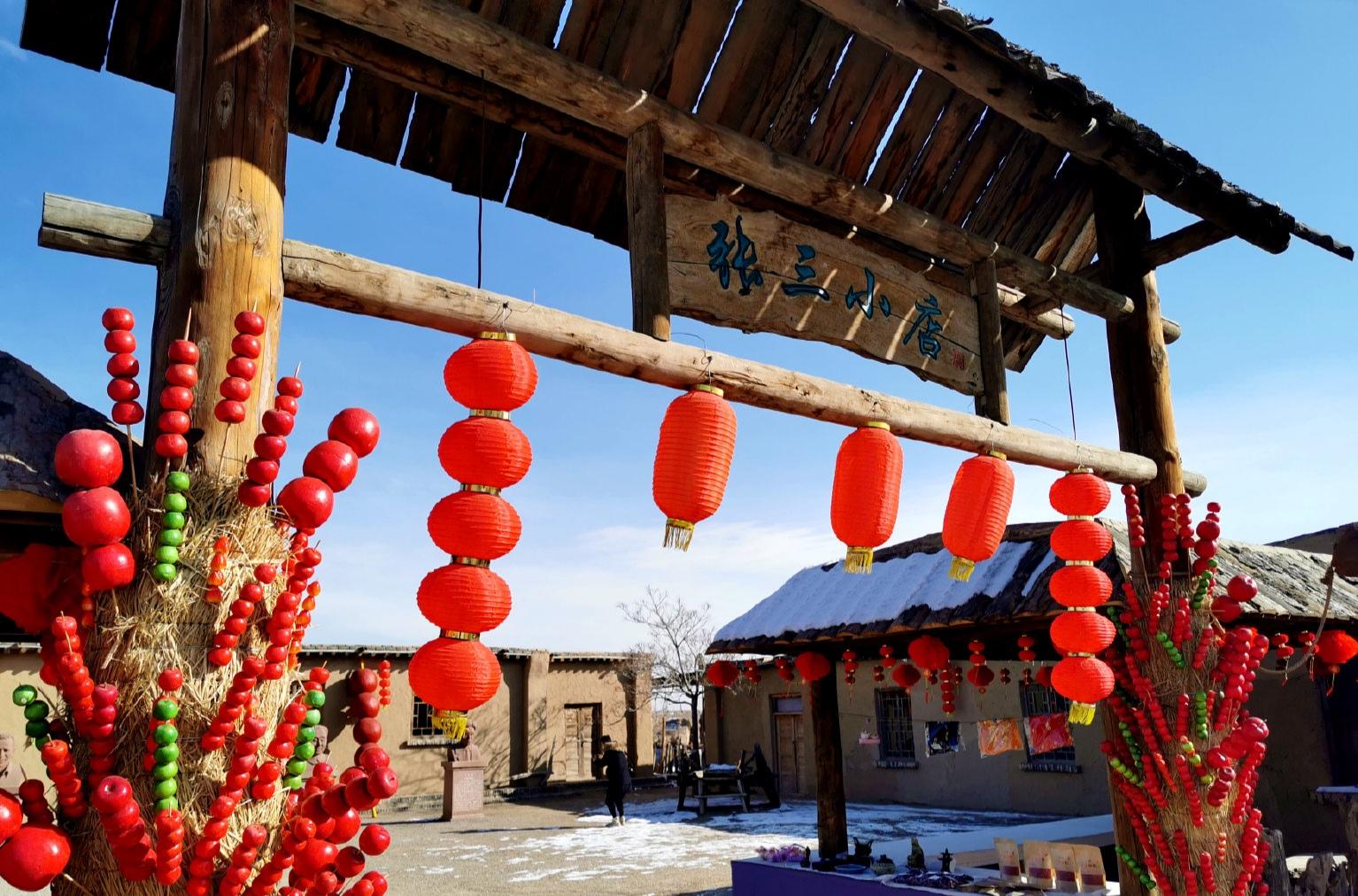 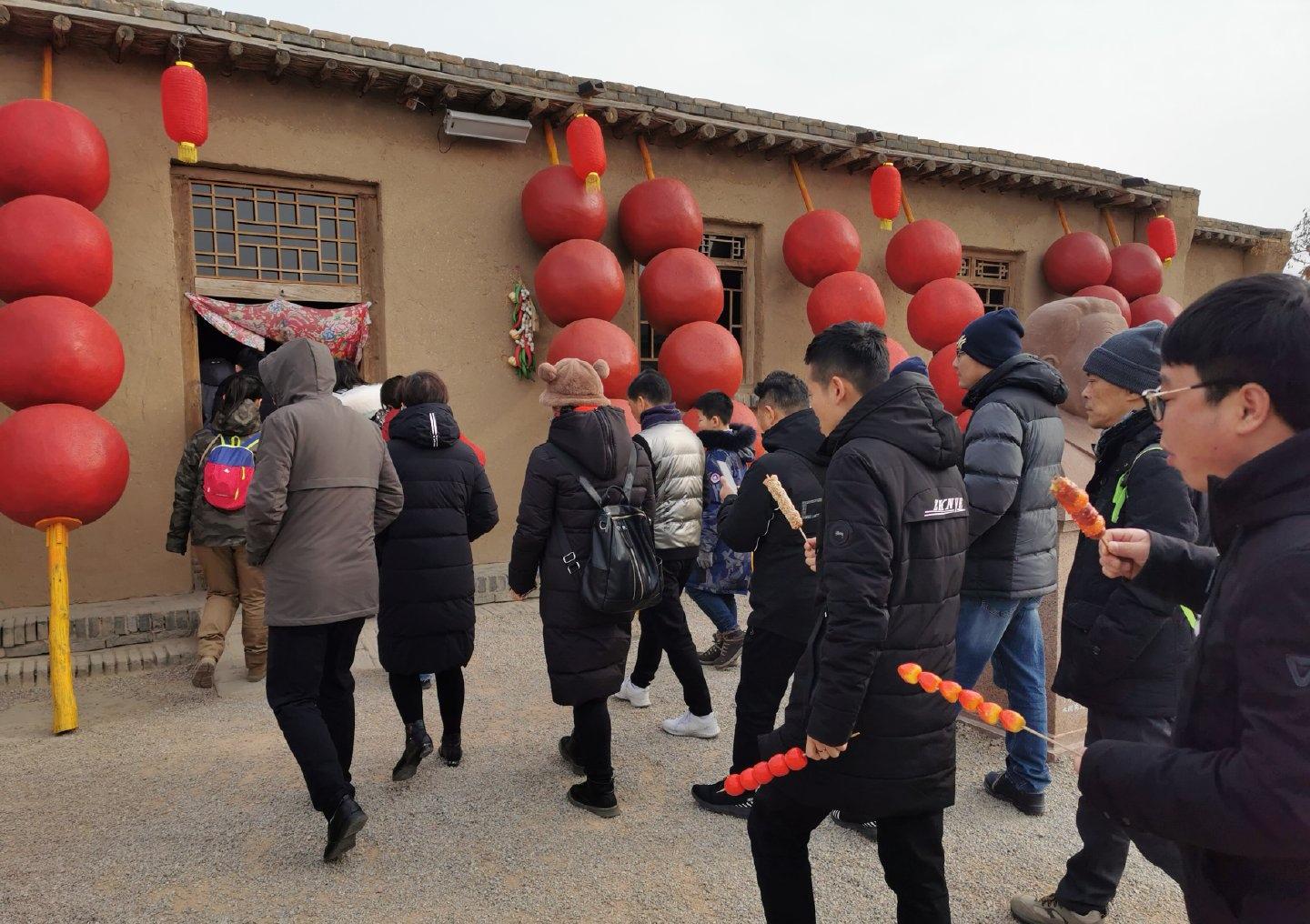 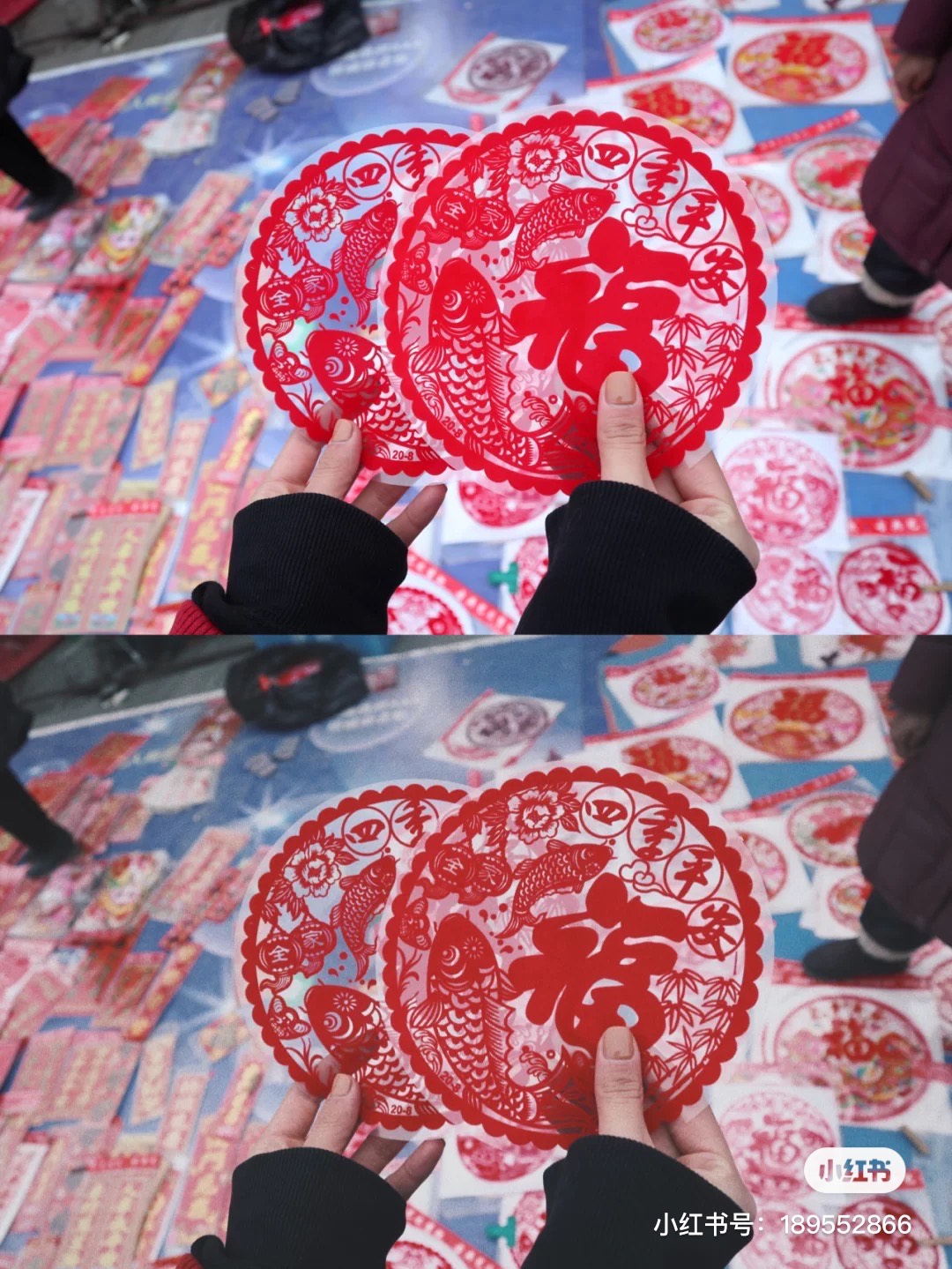 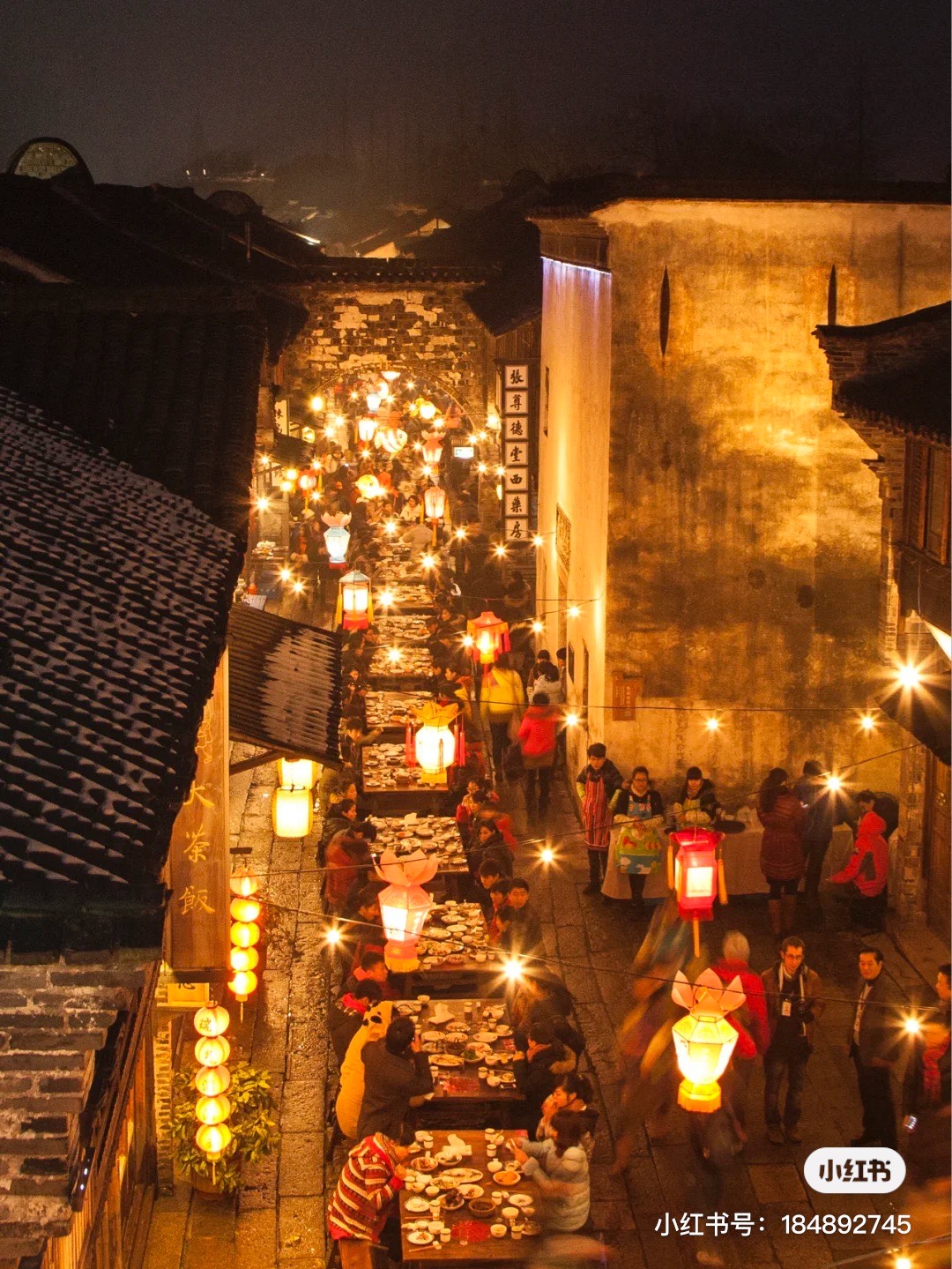 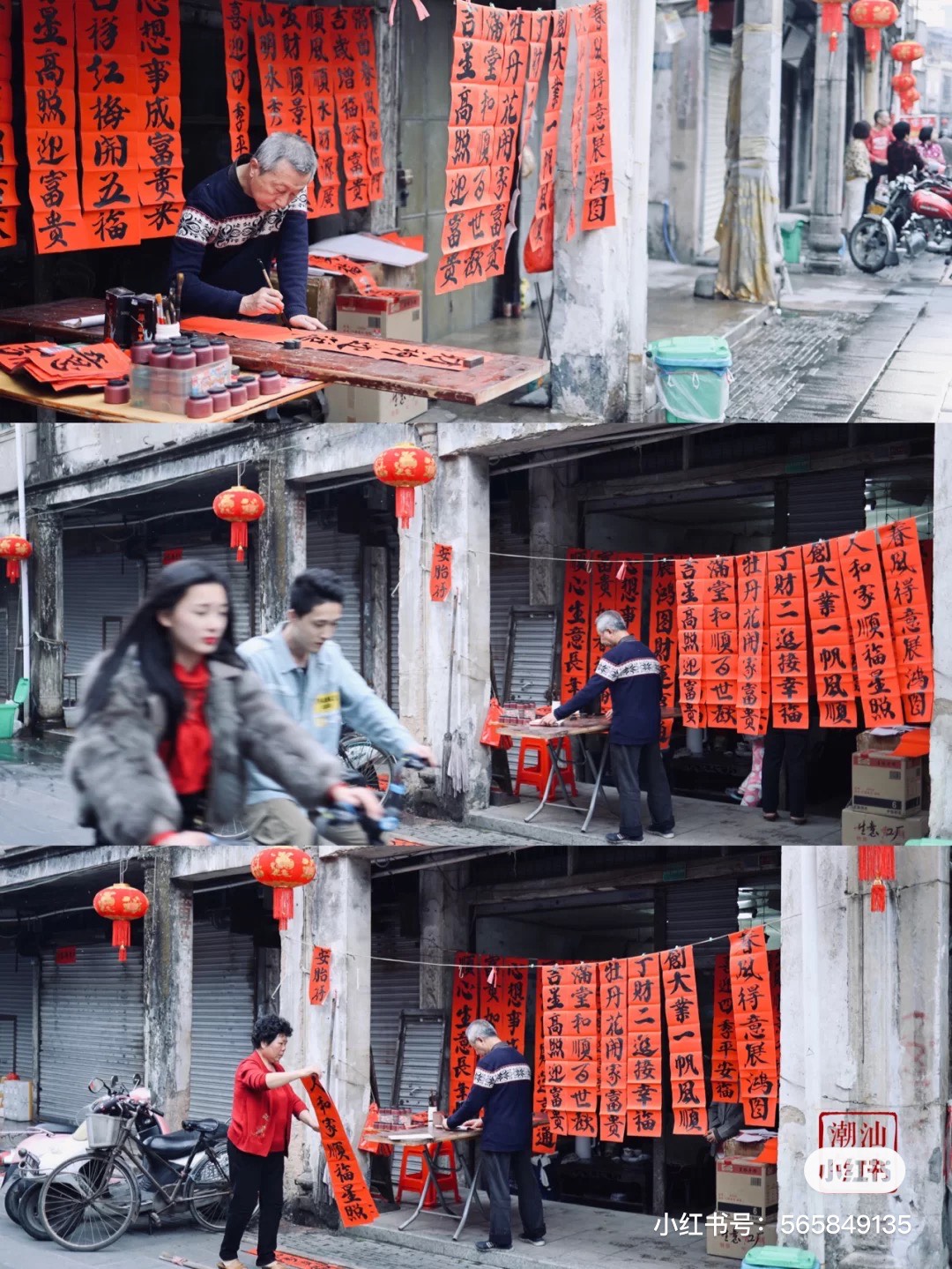 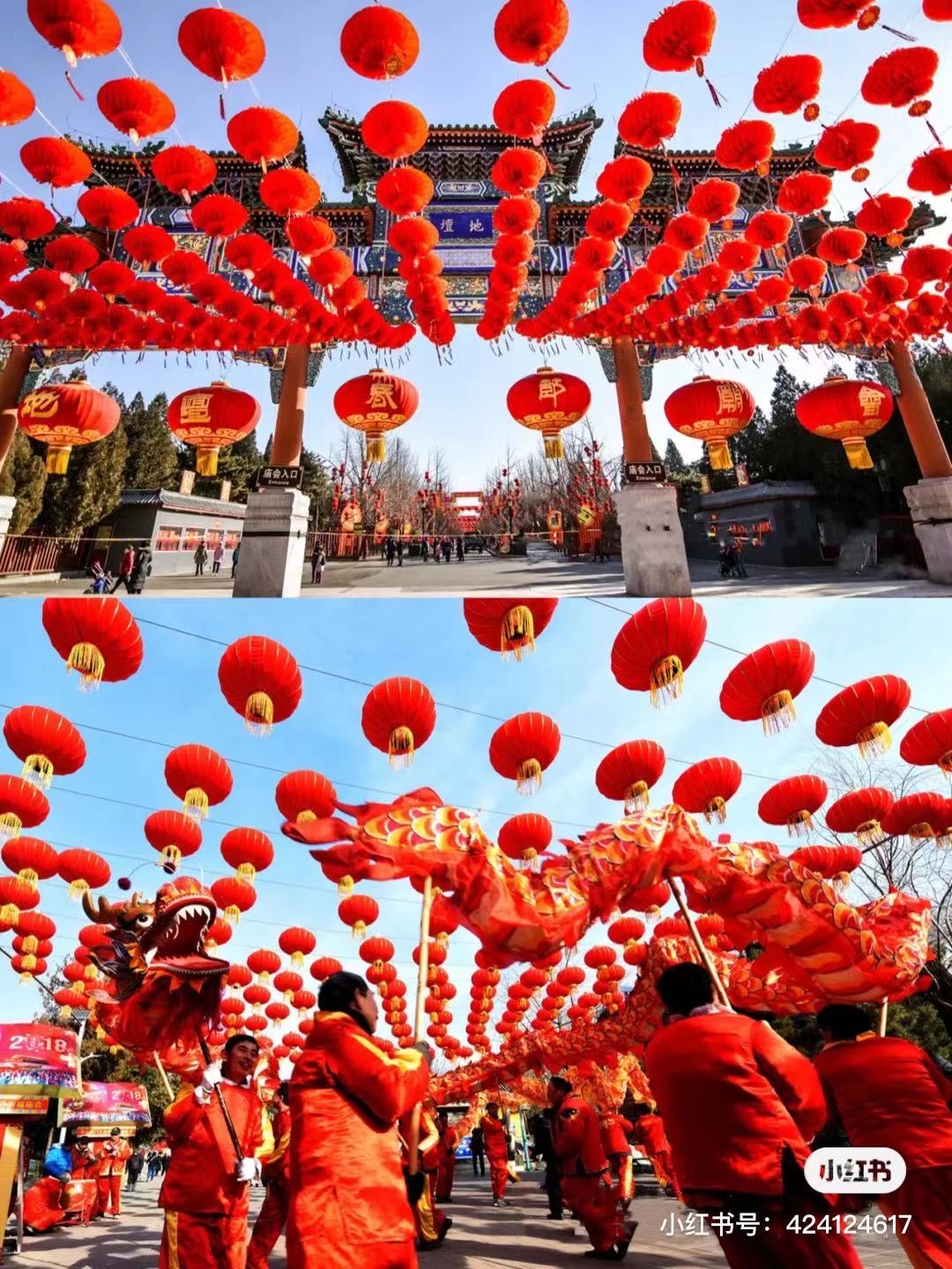 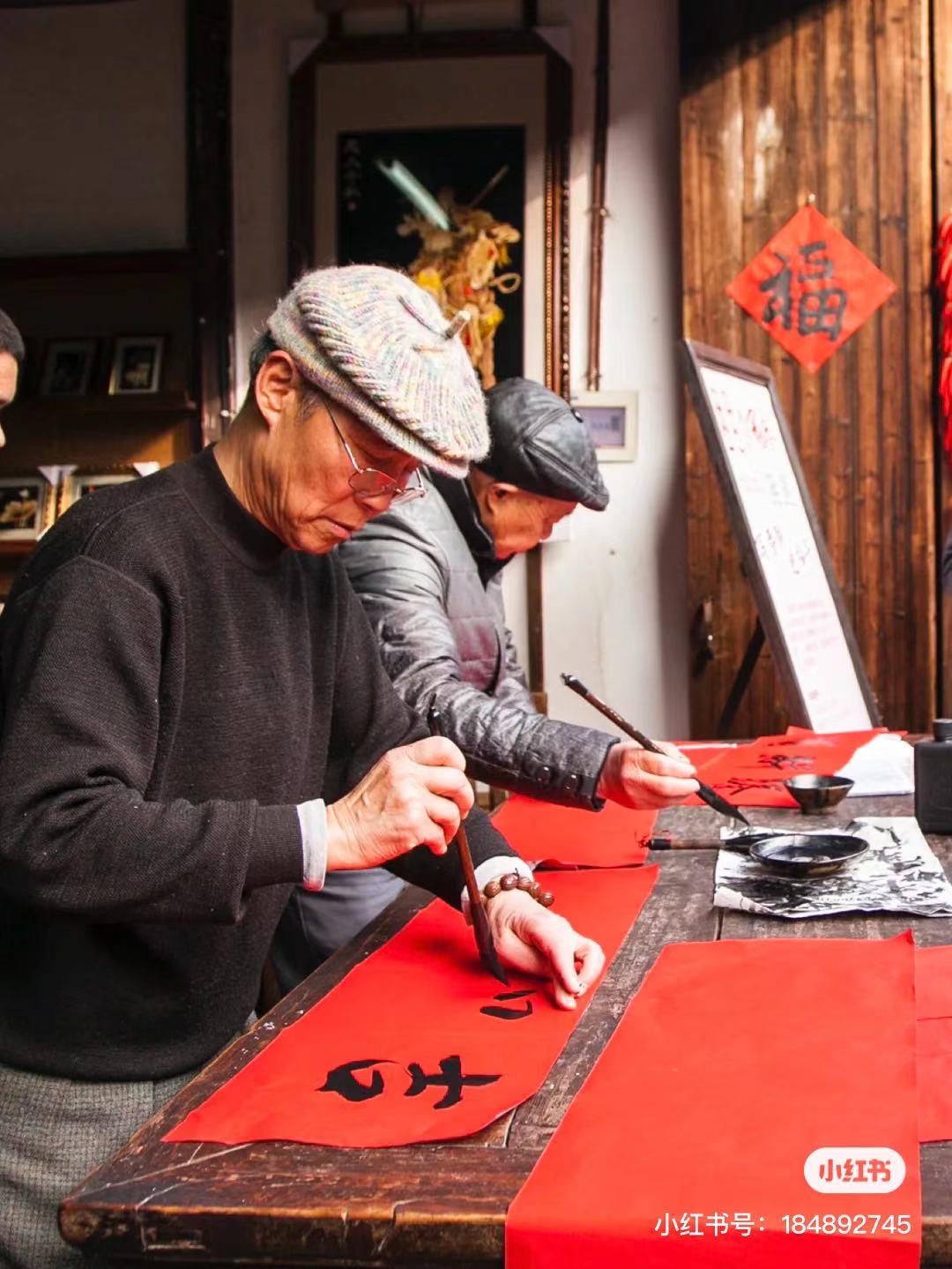 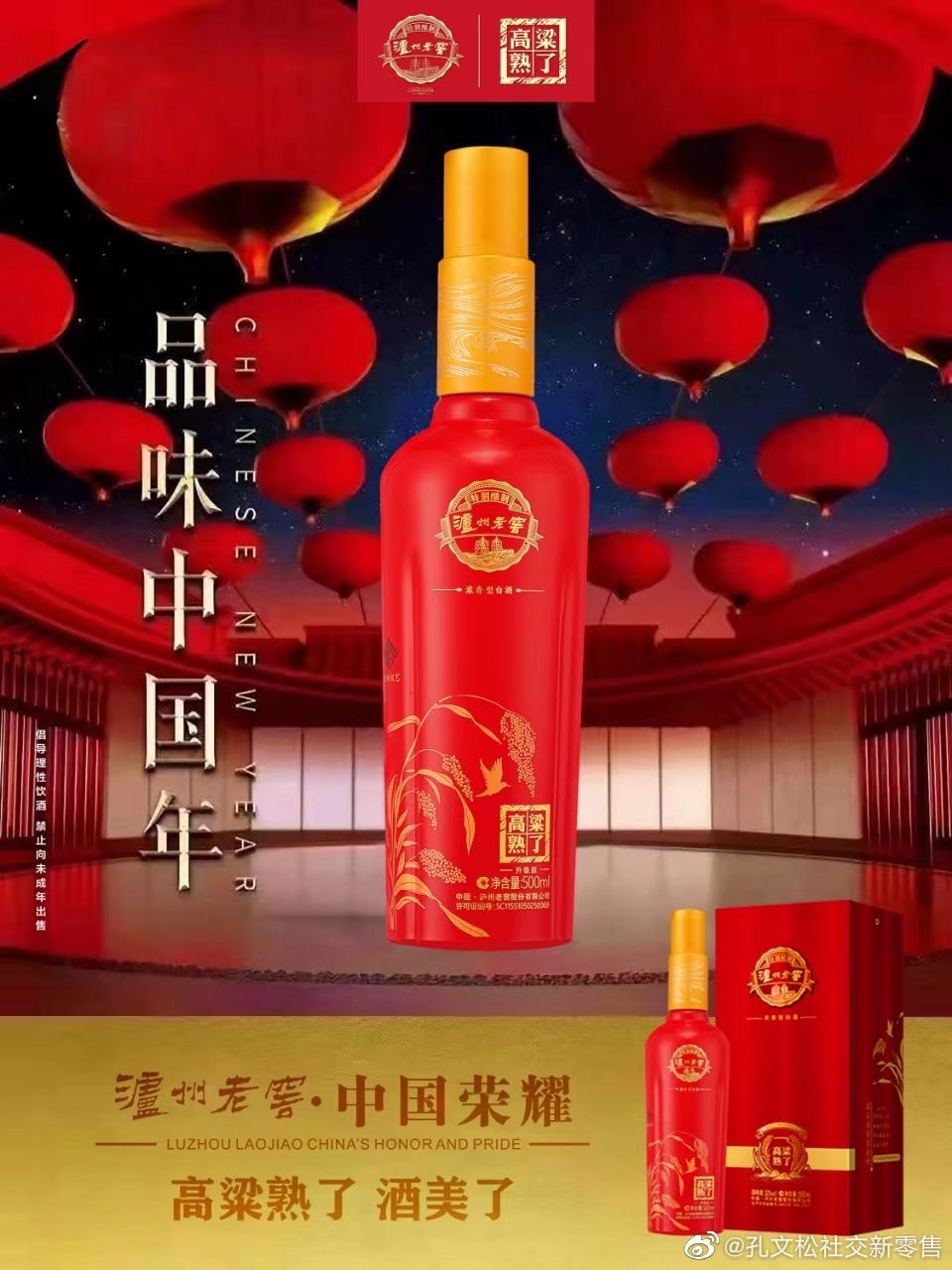 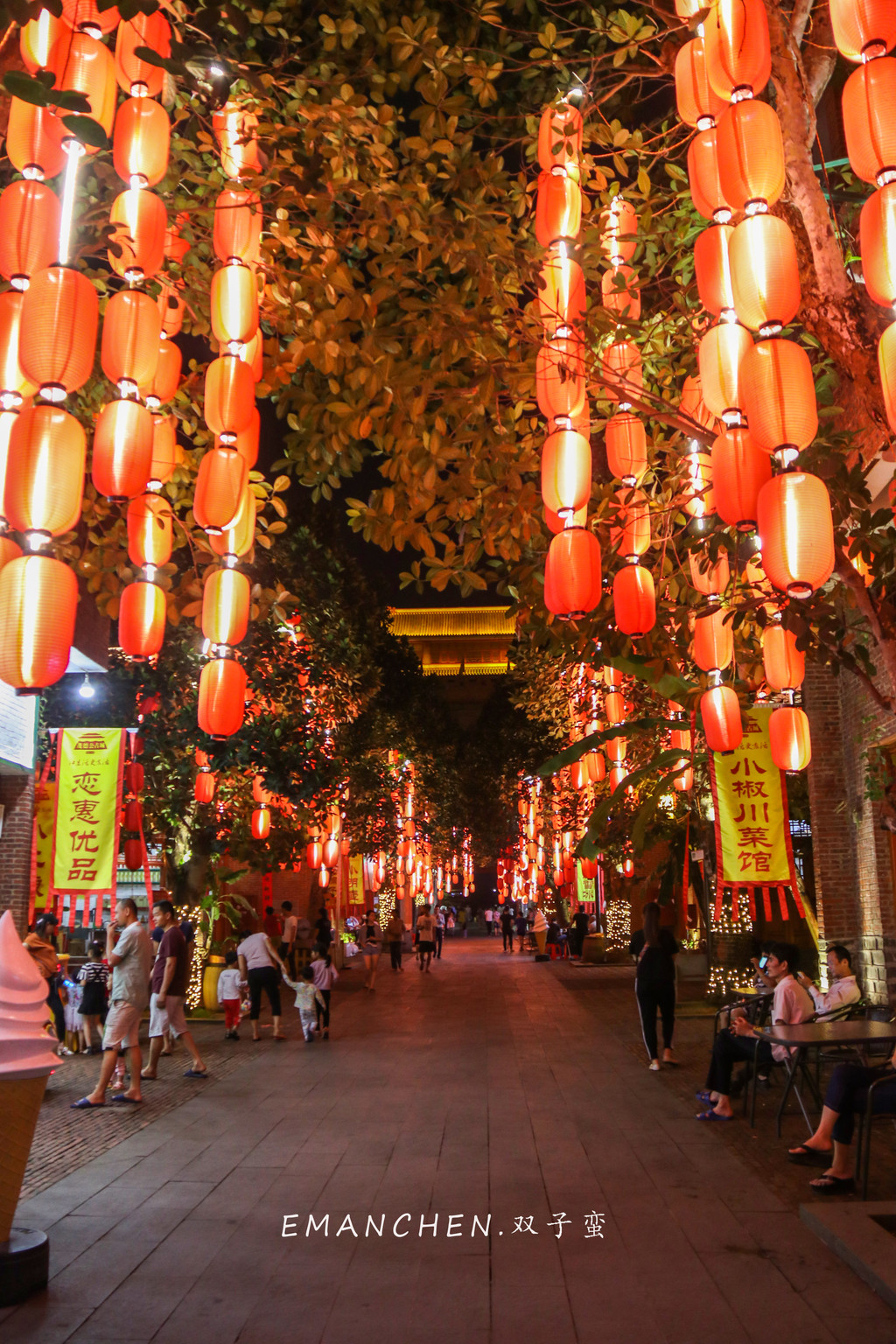 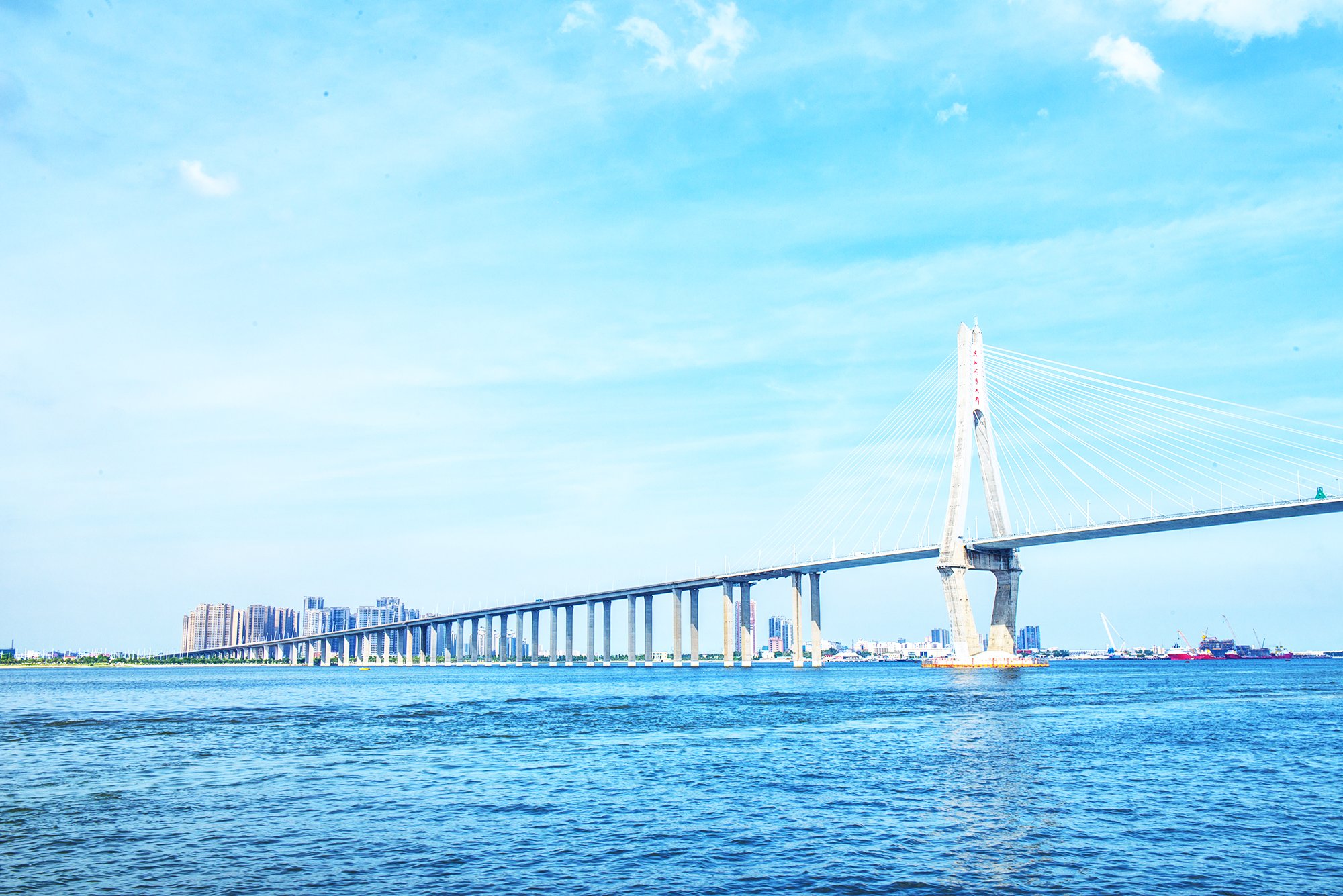 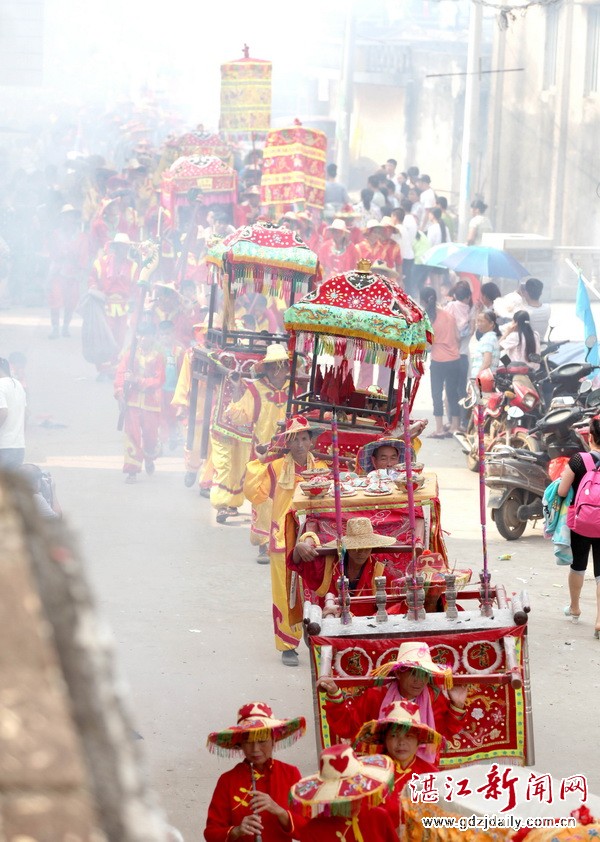 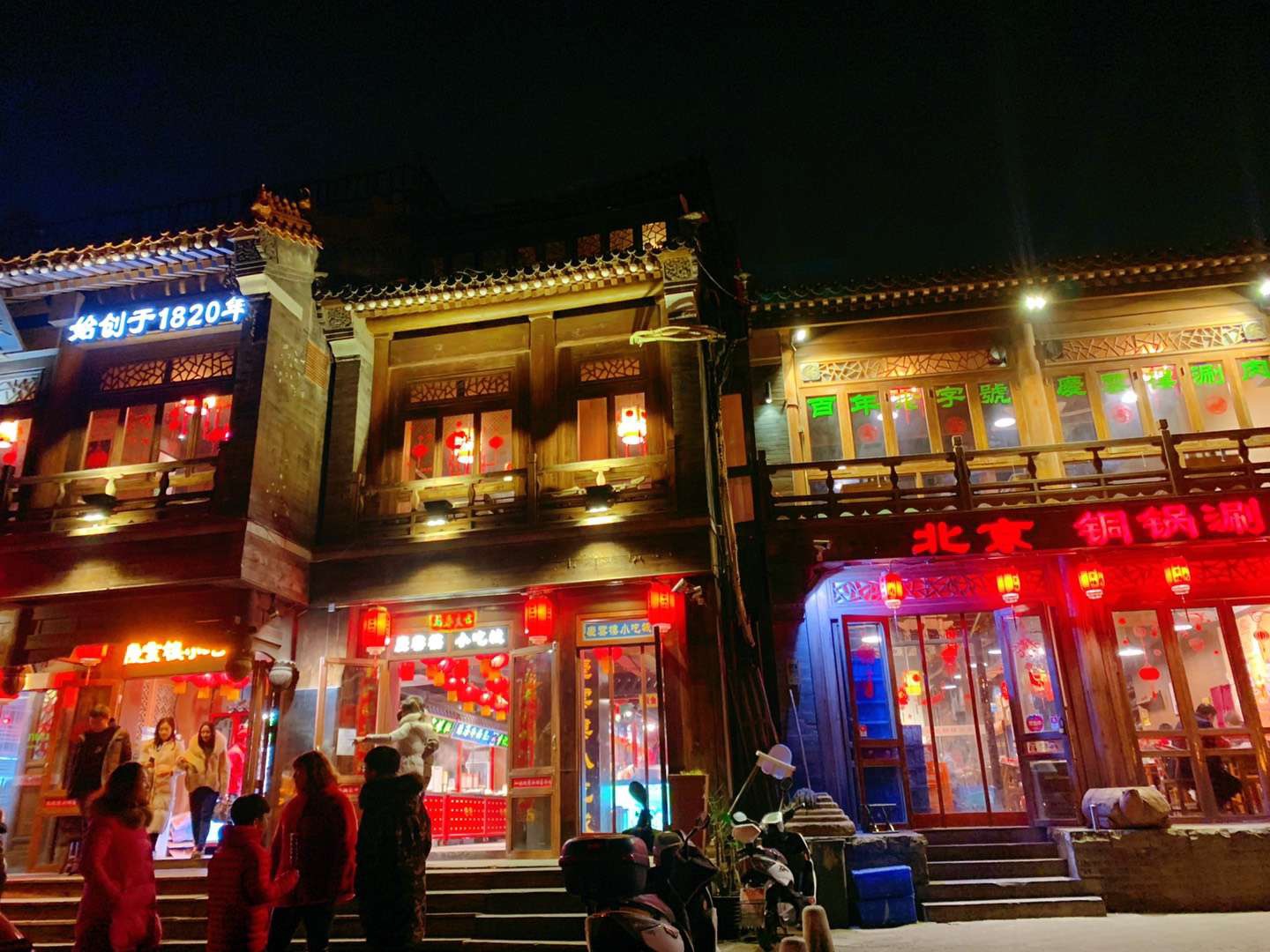 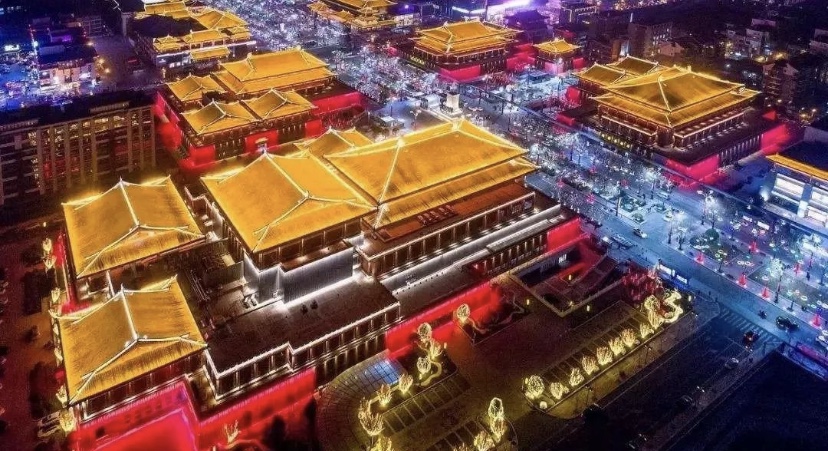 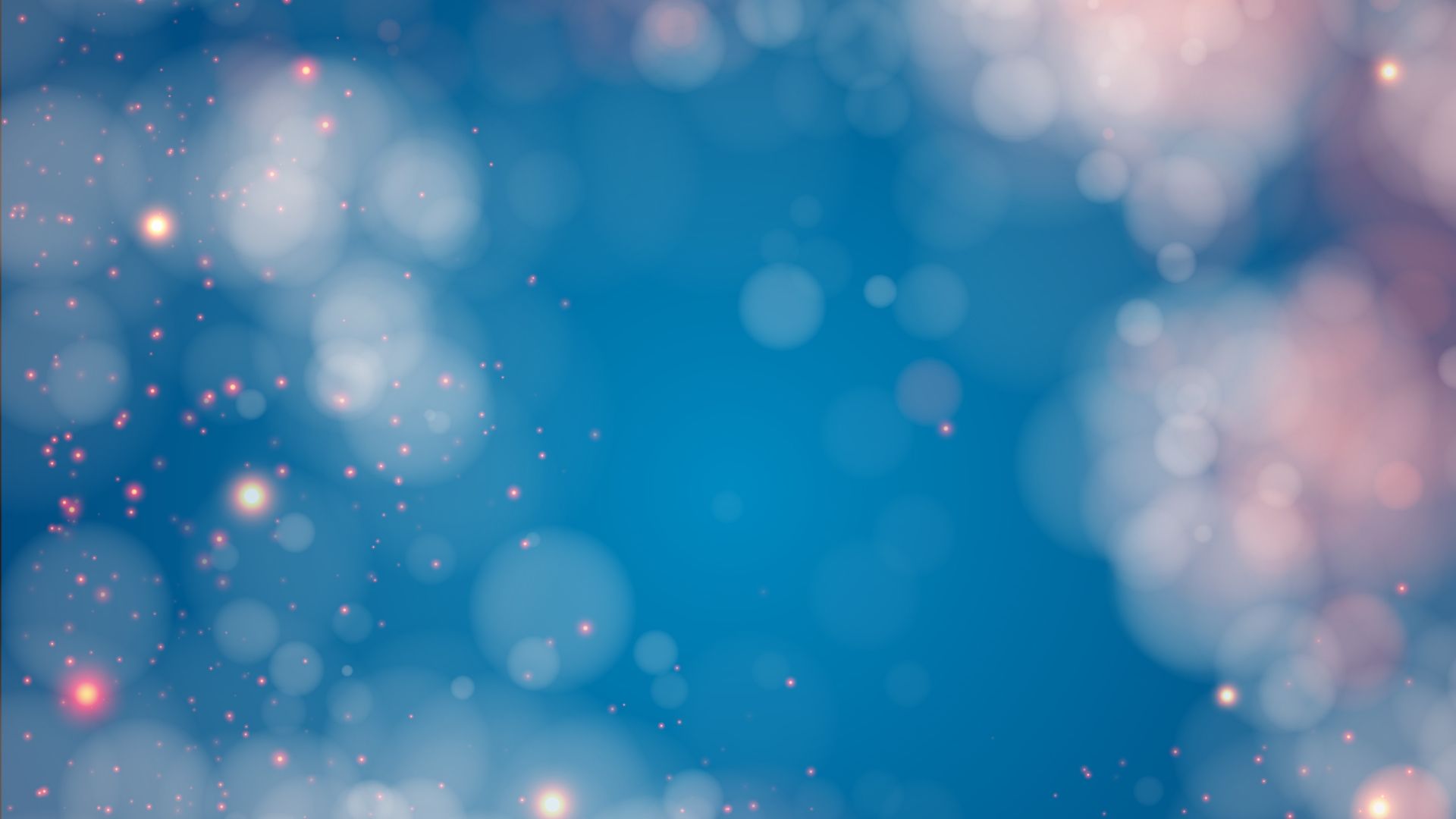 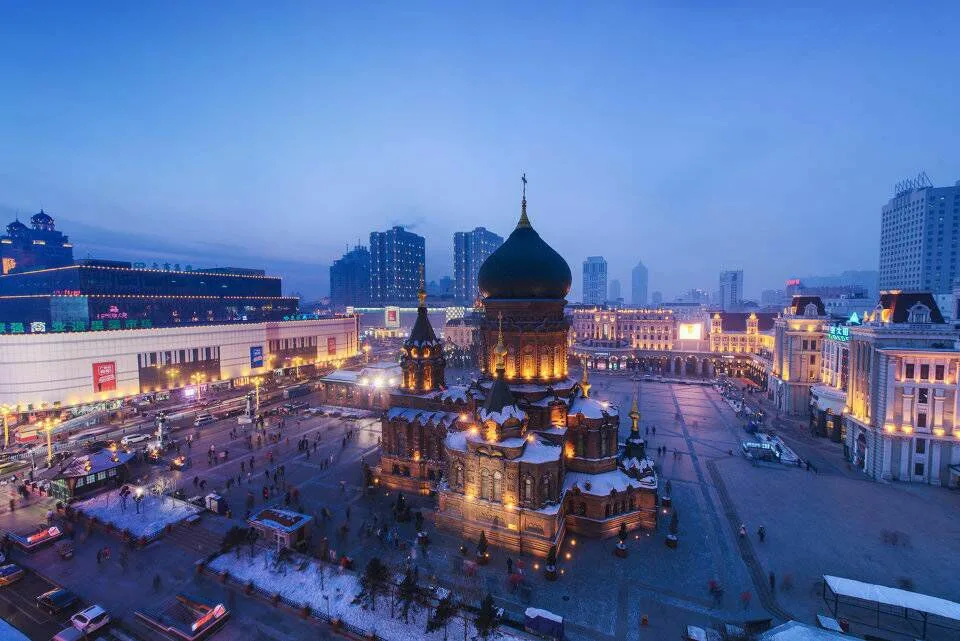 Харбин
Мой родной город